OAPSA: An IDEA Part B Overview
Mark Lynskey ∙ Sept. 20, 2019
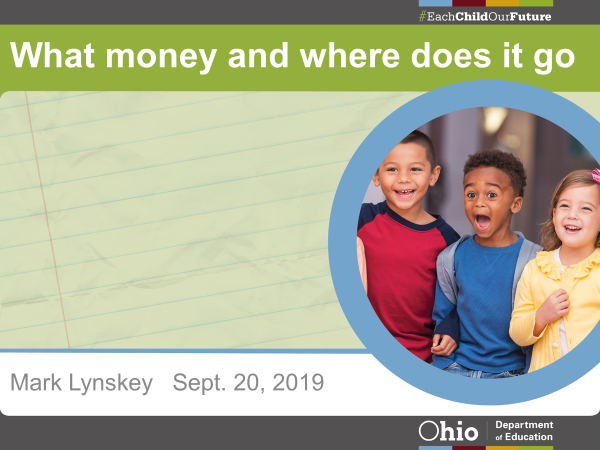 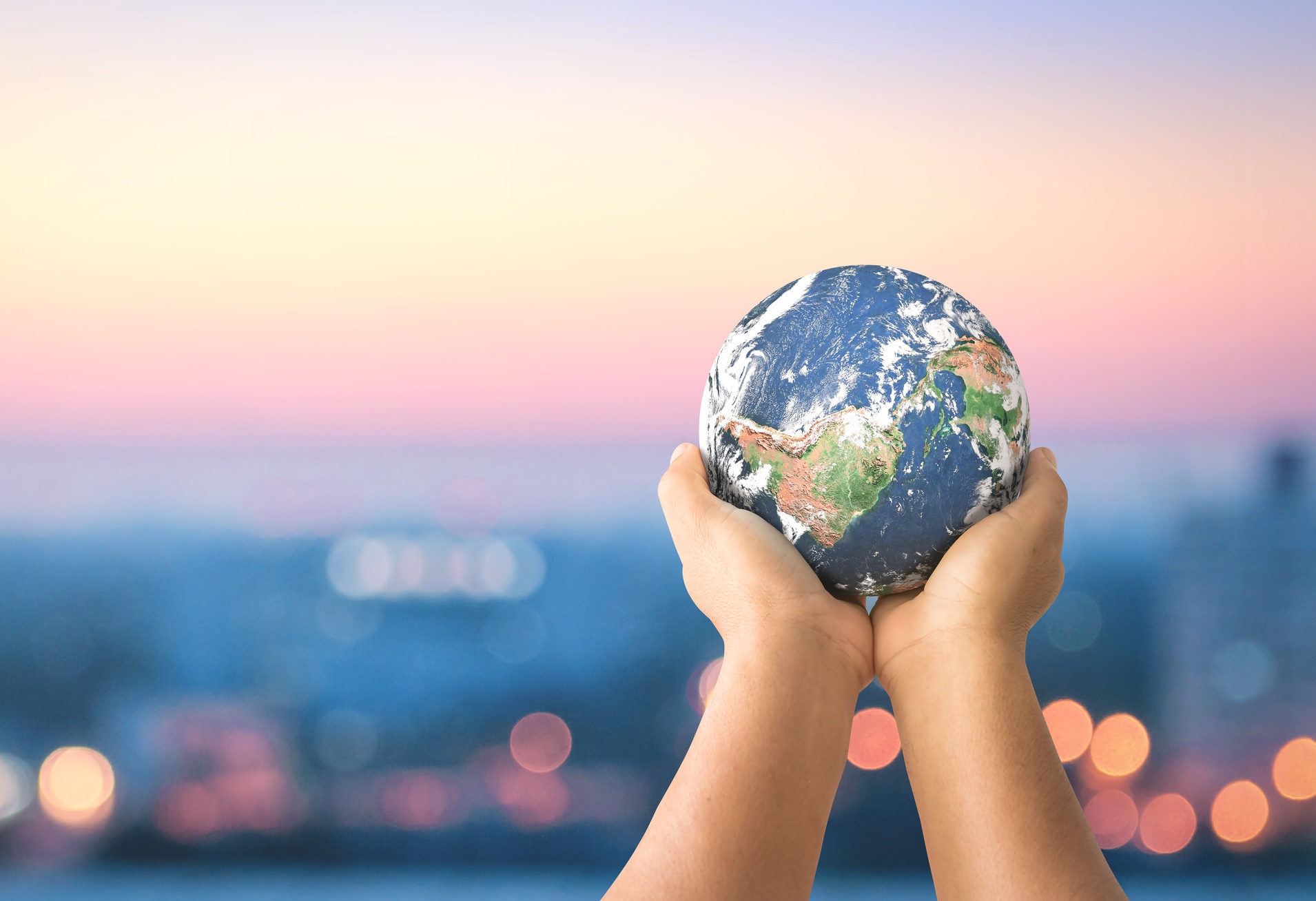 IDEA Part B funds
Annual Part B Allocations
Reallocation and timelines

Restoration funds
Years restored 
FY20 timelines
[Speaker Notes: Funds restored for FYs 16, 17 & 18
IDEA Part B funds – Special Education purpose
Coordination with Maintenance of Effort
Complete FY20 application by 9/30]
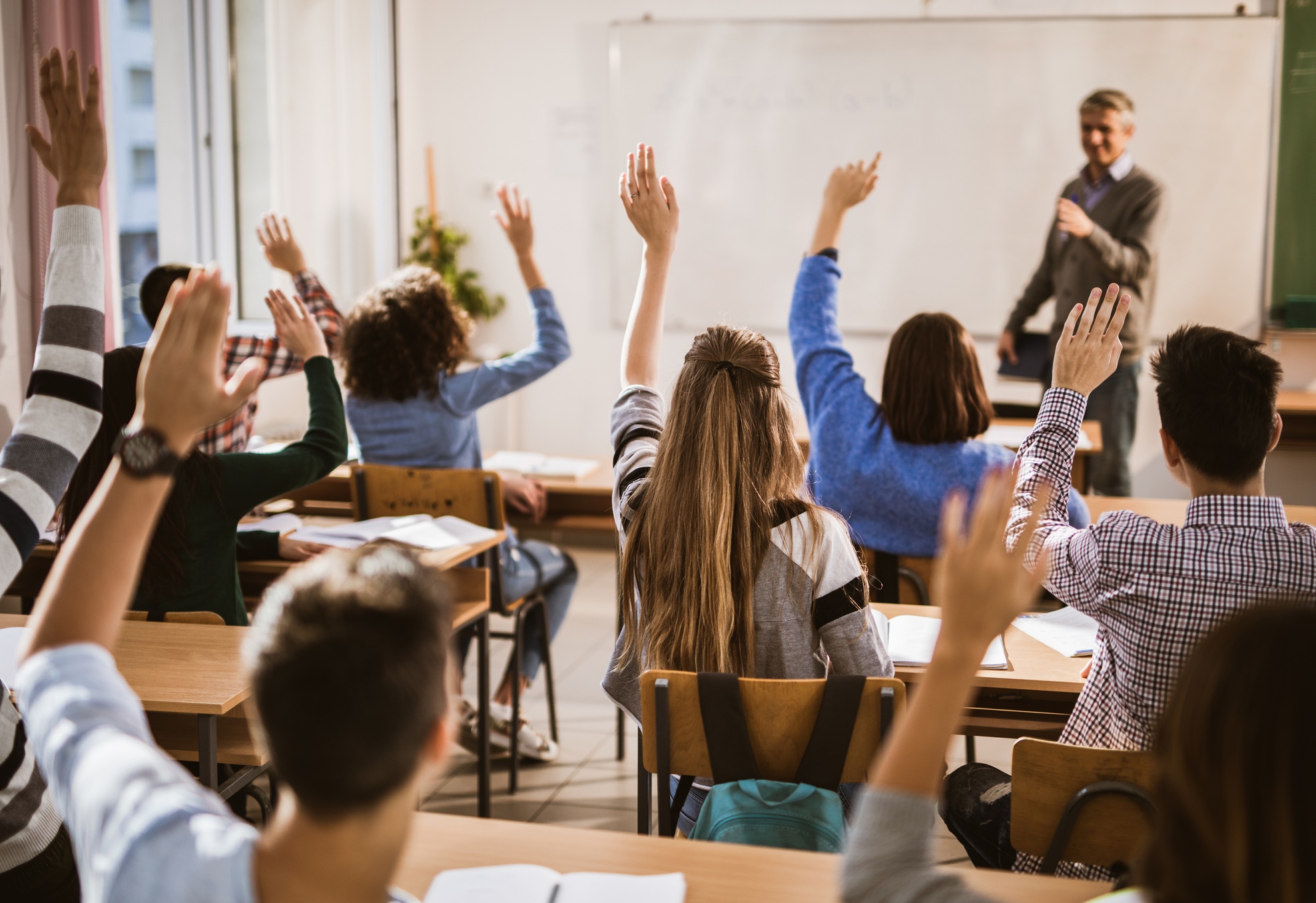 October Count of Students
Count of students with a disability

Count of parentally placed students with a disability
 For what factors are we looking?
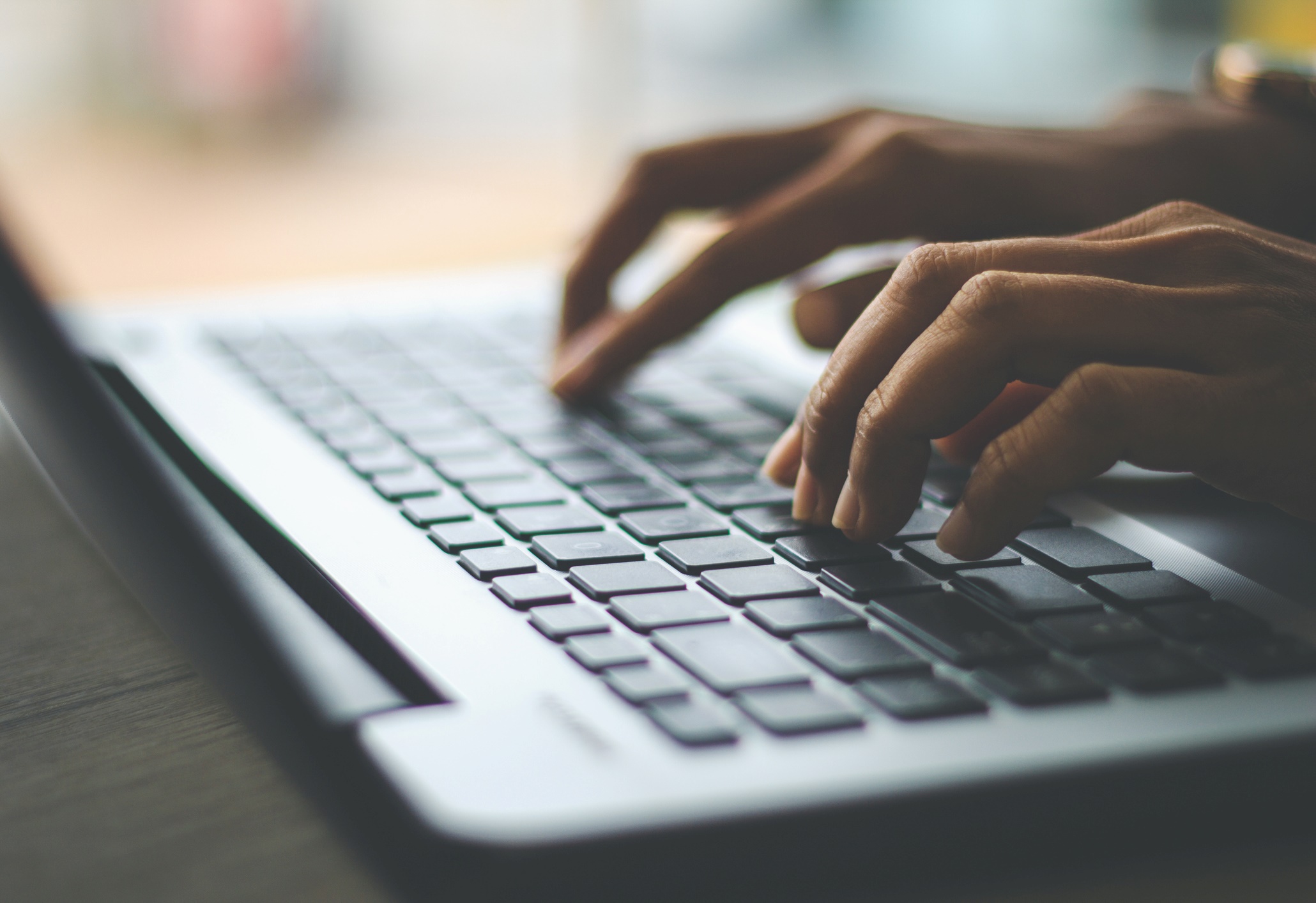 Working in the Nonpublic Data System
What is the NPDS data?
Assuring accuracy
Steps to correct data before approval
Steps to correct data after approval
Changes in data
Child Find
School districts must: 
Locate, identify and evaluate all children with disabilities who are enrolled by their parents in nonpublic, including religious, elementary schools and secondary schools located in the school district served by the district.
Records to Maintain
Consultation with the nonpublic district(s) has occurred;
Number of children parentally placed in the nonpublic district who were evaluated for special education services and supports by the district;
Number of children who were determined as children with disabilities; and 
Number of children with disabilities who are receiving special education and/or related services.
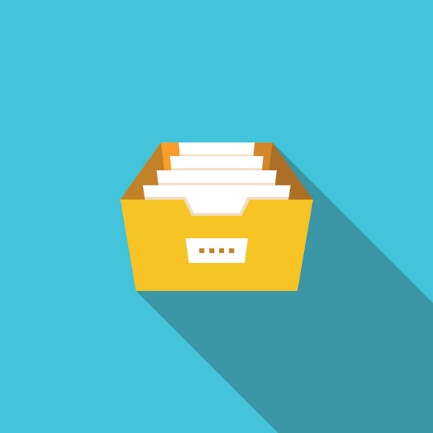 The school district where the nonpublic is located is responsible for:
Acquiring student Evaluation Team Report (ETR) documents
Effective, compliant consultation
Determination of the services to be provided at a nonpublic school
Creating Individual Services Plans (ISPs)
[Speaker Notes: Proportionate Share of Funds
 The public LEA must consult with nonpublic school representatives and representative of parents of parentally-placed private school children with disabilities.
Discussion will include:
How parentally-placed private school children suspected of a disability can participate equitable; and 
How parents, teachers and private school official will be informed of the process.
How, where and by whom special education and related services will be provided;
The types of services, including direct services and alternate service delivery mechanisms; and 
How special education and related services will be apportioned if funds are insufficient to serve all parentally-place private school children; and 
How and when those decisions will be made.
LEA provides written explanation regarding services.
An ISP must be developed and implemented in order to receive services.]
IDEA Part B Proportionate Share
Which parentally placed private school special education students may be served?
Private School
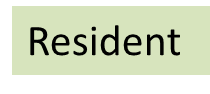 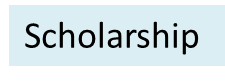 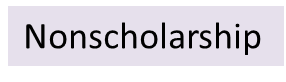 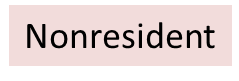 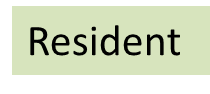 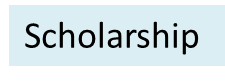 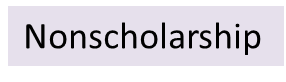 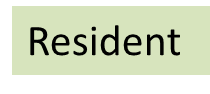 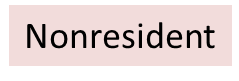 [Speaker Notes: Developing the ISP
The LEA should acquire student ETR documents
 For instructional or behavioral services provided by the school district, the district must assemble a team comprised of the private school staff, district staff and parents to create an ISP.

Proportionate Share
The district may not determine to decline to offer services to a student or at a school while retaining proportionate share amounts
The district is to budget and expend the full amount of the proportionate share amount in providing equitable services in the private schools within their boundaries. 
Utilizing the proportionate share funds to the fullest level possible to provide equitable services to parentally-placed private school special education students 

Provision of Special Education and Related Services
Not all parentally placed private school students may be served, and those who receive services may not receive service to the level which the team has determined the child requires.
The district is the final determinant in the manner in which it will fully expend the proportionate share amount in providing equitable services to parentally placed private school students.

Supporting the ISP
Address the question raised by OASPA “What does it look like when funds are supporting the services documented in a Service Plan?”]
Supplement/Supplant
Maintenance of Effort

Use of IDEA Part B funds

When does Supplant actually occur?
Maintenance of Effort and Maintenance of Fiscal Support
Relationship between Maintenance of Effort and Maintenance of Fiscal Support

Location of Maintenance of Fiscal Support in the Consolidated Application

Location of Maintenance of Effort amount in the Consolidated Application
Coordinated Early Intervening Services
Voluntary CEIS

Mandated CCEIS

How is mandated CCEIS determined?

Understanding the use of Part B funds for CCEIS
Questions
Please contact your assigned consultant(s):
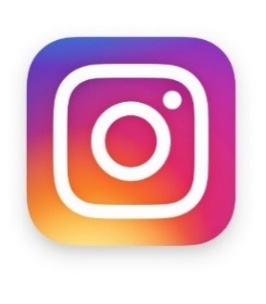 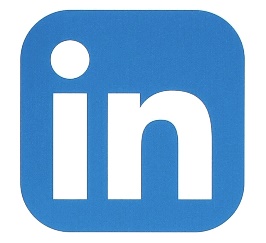 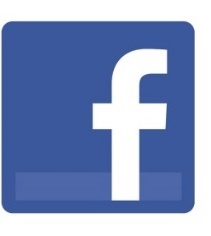 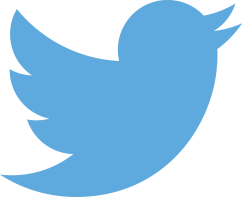 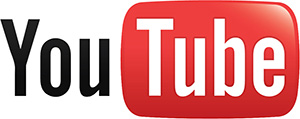 @OHEducation
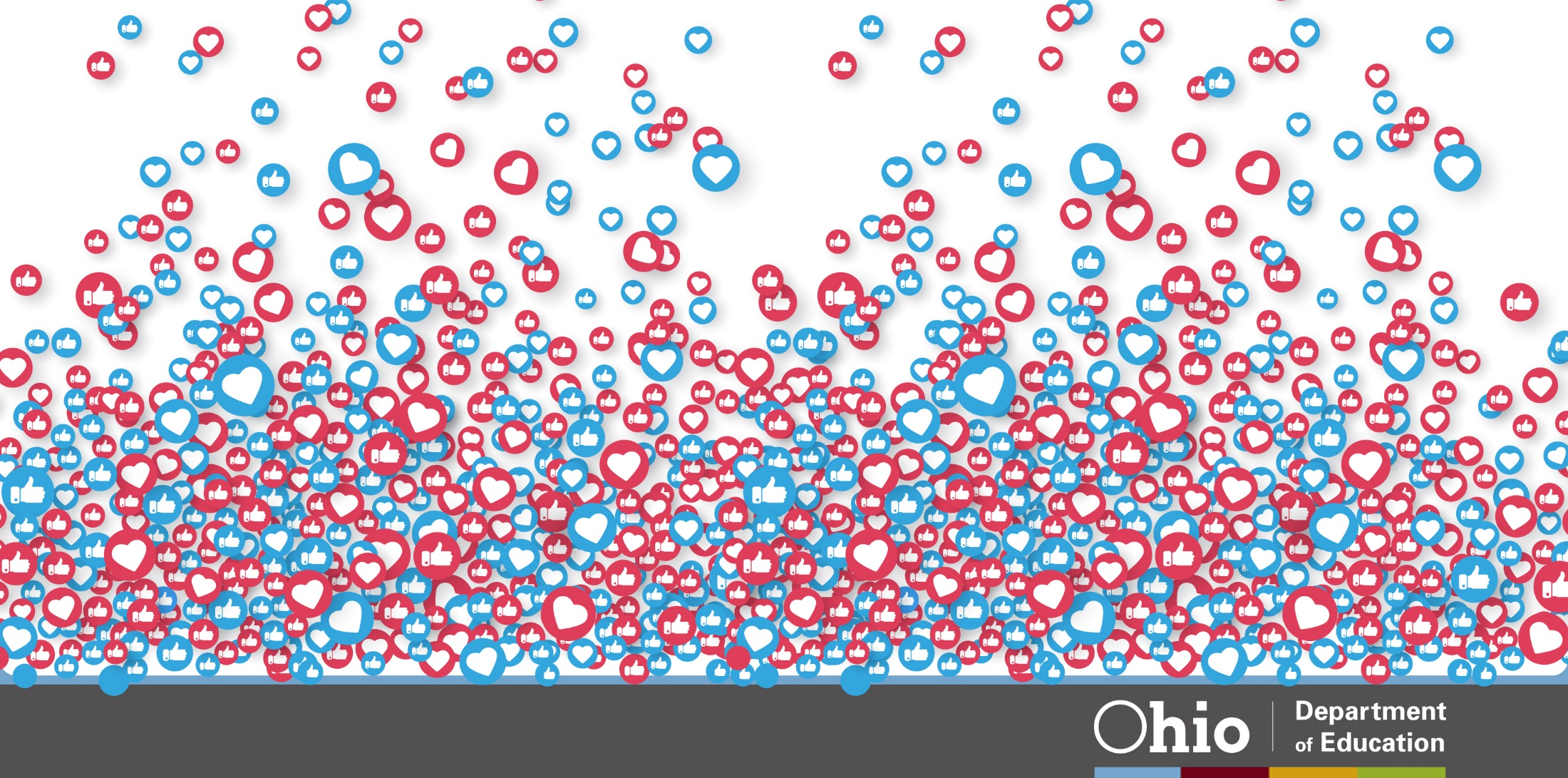 Share your learning community with us!
#MyOhioClassroom
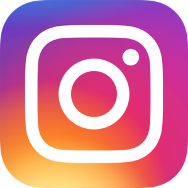 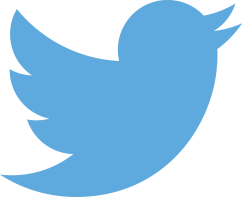 Celebrate educators!
#OhioLovesTeachers